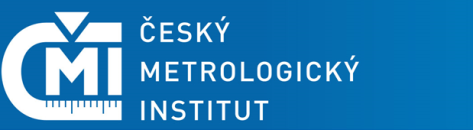 Rozsah žádosti o notifikaci
Rozsah činností posuzování shody 
Všechny činnosti posuzování shody podle nařízení MDR, tj. založené na 
- systému řízení kvality 
- posouzení technické dokumentace 
zabezpečování kvality výroby

Rozsah tříd zdravotnických prostředků 
ZP jsou rozděleny do tříd I, IIa, IIb a III zohledňujících určený účel každého ZP a rizika s ním související. ČMI v první fázi požádal o notifikaci pokrývající třídy Is (sterilní stav), Im (měřicí funkce), Ir (chirurgické nástroje pro opakované použití), IIa, IIb, tedy prostředky s nižším rizikem. Připravováno rozšíření pro třídu III.

Rozsah druhů zdravotnických prostředků 
Speciální kódy pro typologii druhů ZP zajišťující, aby OS byl plně způsobilý pro ZP, který má posuzovat. Sestává z kódů MDA / MDN reflektují konstrukci a určený účel prostředku a průřezových kódů, které reflektují konkrétní vlastnosti (MDS) a specifické technologie nebo postupy (MDT).
Rozsah žádosti ČMI zahrnuje dále uvedené kódy (viz též https://www.cmi.cz/node/1467)
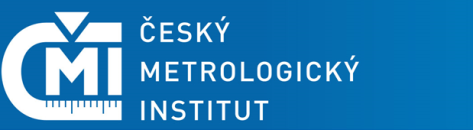 MDA kódy – podaná žádost
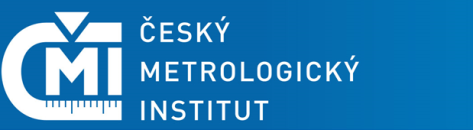 MDN kódy – podaná žádost
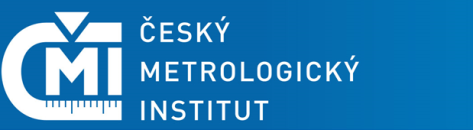 MDS a MDT kódy – podaná žádost
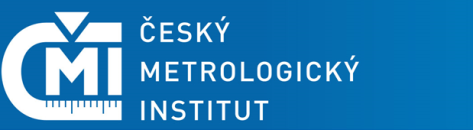 MDA a MDN kódy – rozšíření
MDA kódy
Prakticky jisté rozšíření:
MDA 0303	Aktivní neimplantabilní prostředky využívající hypertermii/hypotermii
MDA 0304	Aktivní neimplantabilní prostředky pro terapii rázovými vlnami (litotripsii)
MDA 0313	Aktivní neimplantabilní protézy, prostředky pro rehabilitaci a prostředky pro polohování a přepravu pacientů
Pravděpodobné rozšíření:
MDA 0308	Aktivní neimplantabilní prostředky pro péči o rány a kůži
MDA 0309	Aktivní neimplantabilní oftalmologické prostředky 
Zvažované rozšíření s pravděpodobnými problémy s personálním zajištěním:
MDA 0306	Aktivní neimplantabilní prostředky pro mimotělní oběh, podávání nebo odstraňování látek a hemaferézu
MDN kódy
Prakticky jisté rozšíření:
MDN 1202	Neaktivní neimplantabilní prostředky pro podávání, vedení a odstraňování látek, včetně prostředků pro dialýzu
Pravděpodobné rozšíření:
MDN 1201	Neaktivní neimplantabilní prostředky pro anestezii, akutní a intenzivní péči
MDN 1203	Neaktivní neimplantabilní zaváděcí katetry, balonkové katetry, vodicí dráty, zavaděče, filtry a související nástroje
MDN 1204	Neaktivní neimplantabilní prostředky pro péči o rány a kůži
MDN 1206	Neaktivní neimplantabilní oftalmologické prostředky
Zvažované rozšíření (s technickými i personálními otazníky)
MDN 1213	Neaktivní neimplantabilní prostředky složené z látek určených k zavedení do lidského těla tělním otvorem nebo dermální cestou
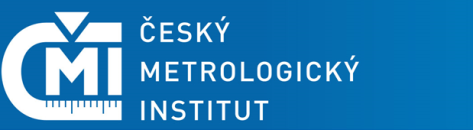 MDS a MDT kódy – rozšíření
MDS kódy
Pravděpodobné rozšíření:
MDS 1001	Prostředky obsahující léčivé látky
nutné aktivní a široké zapojení farmaceutů 
z ekonomického hlediska nejdražší kód jak na rozšíření, tak na budoucí provoz  
MDS 1013	Implantabilní prostředky na zakázku třídy III
kód požadovaný pouze úzkým okruhem výrobců
z hlediska rozšíření velmi náročný kód, podmíněn rozšířením o rizikovou třídu III
obavy, zda výrobci z ČR budou kód využívat (schopni plnit požadavky MDR na tento kód) 

Zvažované rozšíření s nízkou pravděpodobností:
MDS 1004	Prostředky, které jsou zároveň strojním zařízením podle definice uvedené v čl. 2 druhém pododstavci písm. a) směrnice Evropského parlamentu a Rady 2006/42/ES(1)
MDT kód
MDT 2007	Prostředky, které vyžadují znalosti týkající se výroby léčivých přípravků 
velmi náročné a drahé „rozšíření“ MDS 1001, řádově nižší počet výrobců z ČR oproti MDS 1001
celkem MDR kódů = 71         aktuální žádost celkem kódů = 40             zvažovaných k rozšíření až 16 kódů